Genetics
Modified by Georgia Agriculture Education Curriculum Office
June, 2002
Heredity
Passing of traits from parent to offspring
Genes
Gene – segment of a chromosome that contains the heredity traits of an organism
Genes
Basic units of biological inheritance
In pairs
Contain information for making proteins
Allele
Different or alternative form of a gene
Occupy the same place on homologous (similar) chromosomes
Gene Expression
Process of making DNA information available to the cell
Highly regulated by segment of DNA called a promoter
Gene Expression
Coding information is shared among segments known as exons
Exons are separated from each other by introns
Gene Expression
Number of introns in a gene varies greatly.
Selection
Choosing parents of the next generation
Chosen parents have the desired traits
Selection
When reproduced, chosen traits tend to be present in offspring.
Natural Selection
When only the strongest animals or plant reproduce
Selection
Has allowed agriculturists to improve the quality of their livestock and crops.
Offspring do not always have the traits but will more often than offspring of parents without the desired traits
Dominant and Recessive
Dominant alleles mask the expression of recessive alleles.
Recessive traits appears in an organism only when a dominant gene for that trait is not present.
Homozygous
When both alleles for a trait are the same
If both are recessive, trait is said to be homozygous recessive
Homozygous
If both are dominant, trait is said to be homozygous dominant
Recessive traits are masked unless in a homozygous recessive pair
Heterozygous
When the alleles for a trait are different, one dominant and one recessive
Phenotype
Outward, physical appearance of an organism
Product of genotype and environment in which the organism lives
Genotype
Genetic makeup of an organism
Never observable as is phenotype
May be expressed or latent
Latent
Characteristic is genetically present but is not expressed
Phenotype
Product of genotype plus the effects of the environment
Molecular genetics
Prior to the 1970’s, genetics was evaluated based upon the physical expression of traits
Molecular genetics
Mendelian or qualitative genetics – results based on qualities that individuals possessed.
Molecular genetics
Quantitative genetics, actual genetic code of every living individual can be mapped and evaluated
DNA
Deoxyribonucleic Acid
Codes genetic information for all living things
DNA
Spiraling, double stranded 
Consists of a ribose sugar and a phosphate backbone on each side
DNA
At the core are two nucleotide bases
Four nucleotides (bases) that DNA is composed of
DNA
Nucleotide arrangement determined the genetic code for all beings
DNA
Bases
Adenine - A
Guanine - G
Thymine - T
Cytosine - C
Bases
Always pair the same way
A with T
C with G
DNA
Bases are held together with Hydrogen bonds
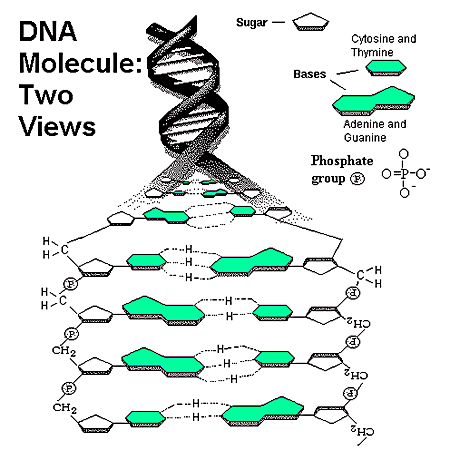 Protein Synthesis
Proteins are responsible for cellular function and development
Essential for all living things
Protein Synthesis
DNA codes for manufacture of proteins
Transcription
Process of making an RNA that is complimentary to a strand of DNA
Transcription
In the cell nucleus, enzymes split the DNA molecule in half at the nucleotide bonds
Each single strand is known as RNA
Transcription
When this occurs, the base Thymine changes to Uracil
One of these strands will code for protein synthesis
Known as mRNA messenger RNA
mRNA
Carries DNA information from the nucleus to the ribosomes
When mRNA reaches the ribosomes, translation begins.
Translation
Process of a cell beginning to build a protein (amino acid)
Three base pair unit binds to a complimentary unit on the mRNA – tRNA
tRNA
Transfer RNA
Serves as the acceptor / bridge for amino acid production
tRNA
For every possible RNA three unit nucleotide combination, there is a corresponding amino acid
Long chains of amino acids bind to them and become proteins.
DNA Isolation
Process of extracting and separating DNA from all other cell materials
DNA Isolation
Cell wall is broken open
Done by grinding
Digest cellular components
Heating with a detergent
DNA Isolation
Separate polar compounds
Dissolve lipids in the nuclear membranes
Extract and precipitate the DNA
DNA Isolation
Remove the top aqueous layer with a pipette and place into cold absolute alcohol
DNA may be spooled or collected onto a glass stirring rod
PCR
Polymerase Chain Reaction
Used controlled temperatures and enzyme taq polymerase to replicate pieces of DNA
PCR
Allows scientists to make many copies from a few target DNA molecules
Taq polymerase is the DNA replication enzyme found in bacteria that live in hydropylilic vents in the ocean
PCR
Thermus aquaticus
These bacteria work at very high temperatures
Temperature is used to control PCR reactions
PCR
Three step process
Performed in a machine called a thermocycler
Machine alters temperature at each step of process
PCR
Process is repeated many times
PCR Process
Separation 95 degrees C
Annhealing – cool to 35-58 C for primers to bind to complimentary DNA regions
PCR Process
Extension – warm to 72 C for Taq polymerase to build a new DNA strand from primed regions
PCR
1st cycle= 2 copies
20th cycle= 1,048,576 copies
Gel Electrophoresis
Process of using an electrical field in agar to separate DNA and RNA based upon size
Electrophoresis
First used with RNA
Provides a sequence of DNA fragments
Samples of DNA are loaded into a gel matrix
Electrophoresis
Electric current is applied
Molecular fragments separate as they are pushed through the gel
Electrophoresis
Fluorescent dye is used to stain the DNA fragments
Electrodes at each end of the gel create the current across the gel
Electrophoresis
Since DNA is negatively charged, it travels from the negative electrode toward the positive electrode
Electrophoresis
Heavier or larger DNA fragments move more slowly than smaller ones
Smaller fragments will travel farther across the gel during the run
DNA Profiling
Identifying an organism based on regions of DNA that vary greatly from one organism to another
DNA Profiling
Used most widely today in identifying people who cannot identify themselves
Murder victims
DNA Profiling
Known as DNA fingerprinting
No 2 individuals have identical DNA sequences except identical twins
DNA Profiling
Makes it possible to identify nearly every person on earth.